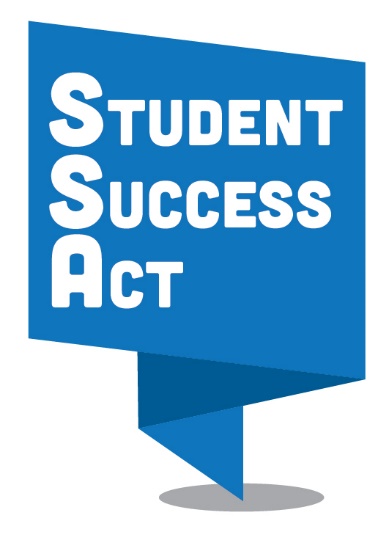 Buổi Đóng Góp Ý Kiến Cộng Đồng
Đạo Luật Thành Công của Học Sinh

Học Khu của QUÝ VỊ
Tháng Chín 2019
Học Sinh của Chúng Ta. Thành Công của Chúng Ta
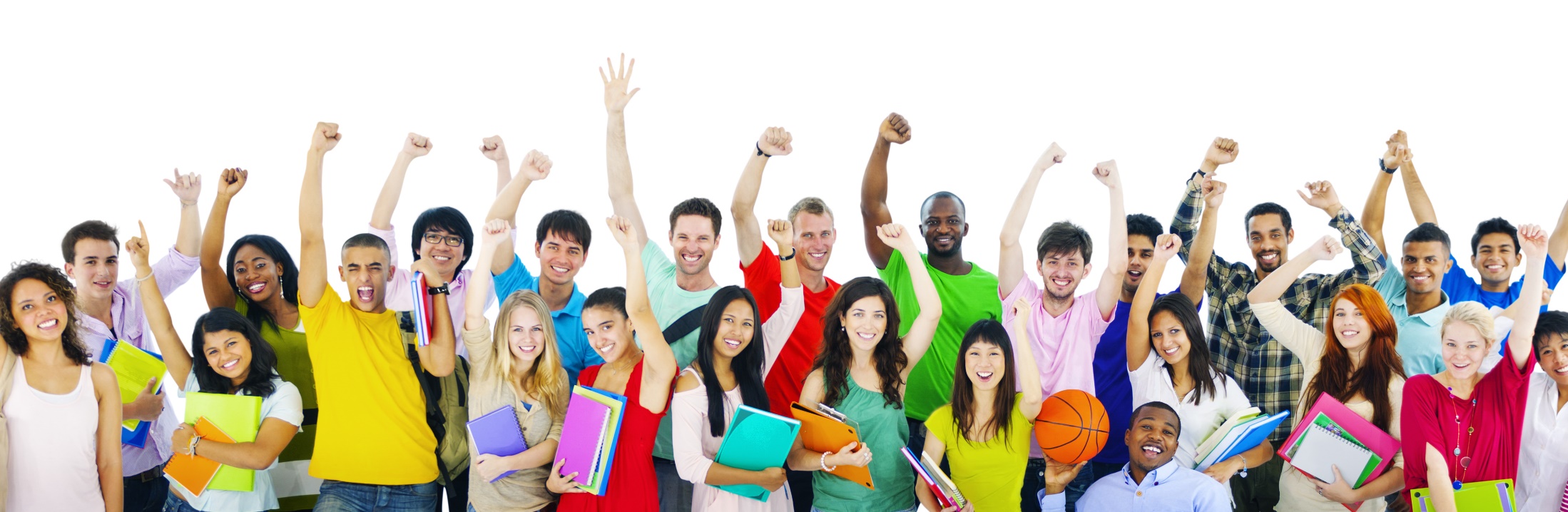 1
Chào Mừng!
Cảm ơn quý vị đã đến.
Chúng tôi mời và hoan nghênh mọi ý kiến đóng góp.
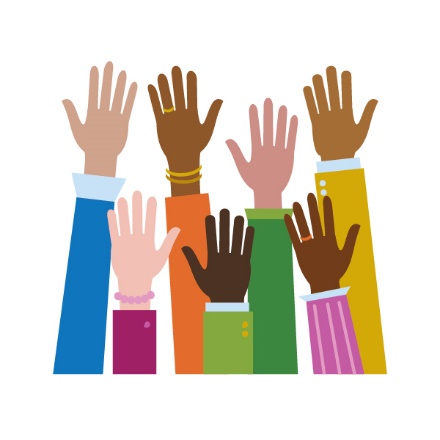 Tiếng nói của quý vị rất quan trọng.
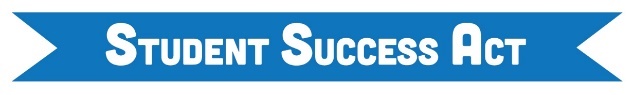 2
2
Chương Trình Hôm Nay
Đạo Luật Thành Công của Học Sinh & Tài Khoản Đầu Tư vào Học Sinh 
 Trình tự thời gian
 Chúng ta có thể hỗ trợ học sinh của chúng ta bằng cách nào?
 5 Lĩnh vực cần đóng góp ý kiến 
 Các buổi nói chuyện riêng (tùy chọn)
 Các bước kế tiếp
Hãy tiếp tục tham gia!
Bộ Giáo Dục Oregon muốn nghe ý kiến của quý vị!
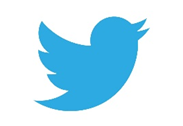 Chọn theo dõi trên Twitter @ORDeptEd #studentsuccessact
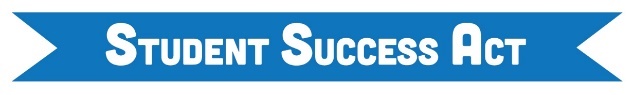 3
3
Đạo Luật Thành Công của Học Sinh
$2
Tỷ
Đạo Luật Thành Công của Học Sinh đánh dấu một bước ngoặt về giáo dục tại Oregon.
Đầu Tư
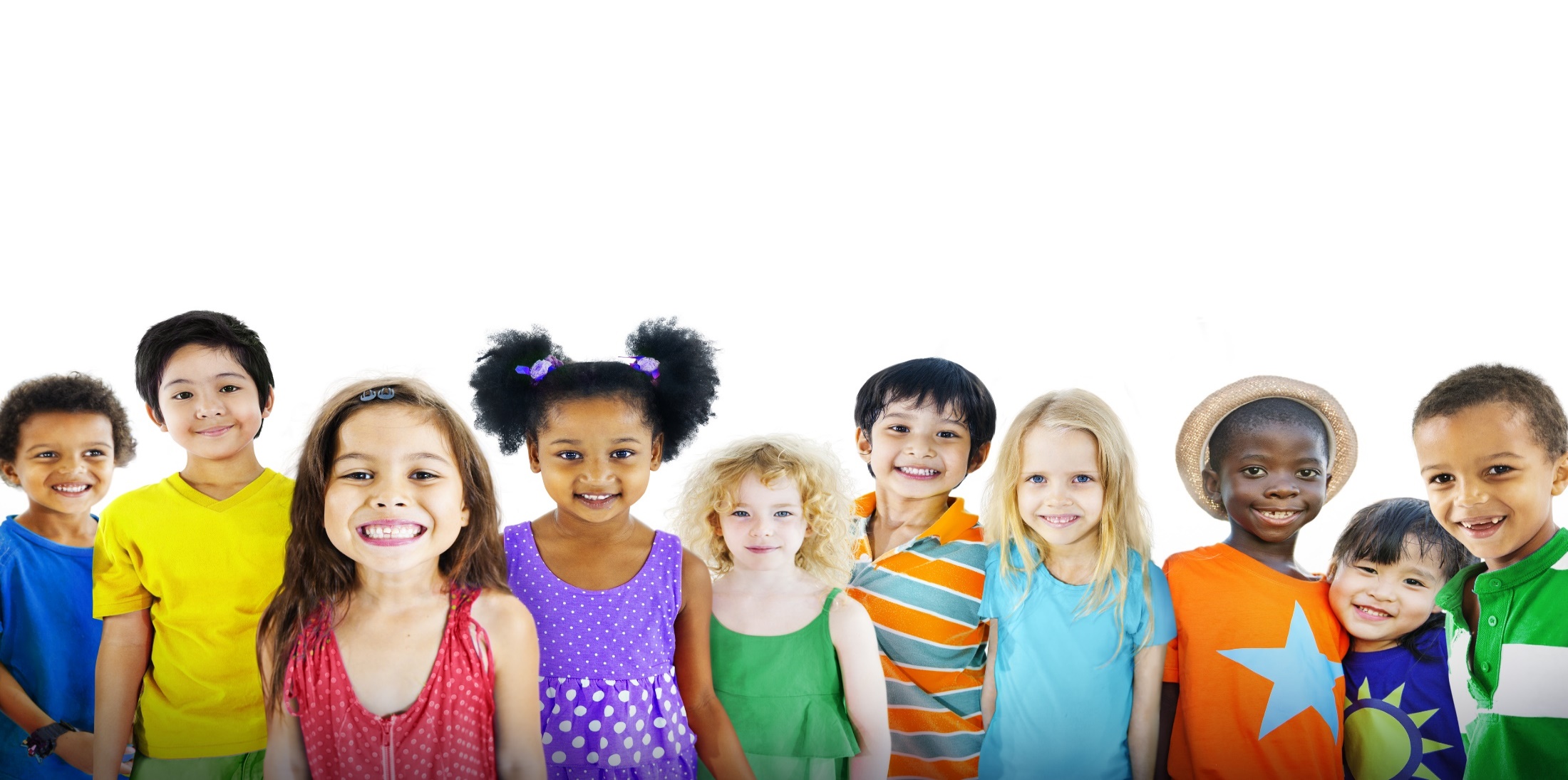 4
Tài Khoản Đầu Tư Vào Học Sinh
Tài Khoản Đầu Tư Vào Học Sinh là gì?
Gần $500 triệu tiền phụ cấp không cạnh tranh cho tất cả học khu và trường công đặc cách đủ điều kiện ở Oregon.
Viết ra kế hoạch của chúng ta
Học khu của chúng ta đóng một vai trò quan trọng trong việc lên kế hoạch cho quỹ SIA
Đưa kế hoạch vào hành động
Nộp đơn xin Quỹ SIA
Ý kiến đóng góp của quý vị
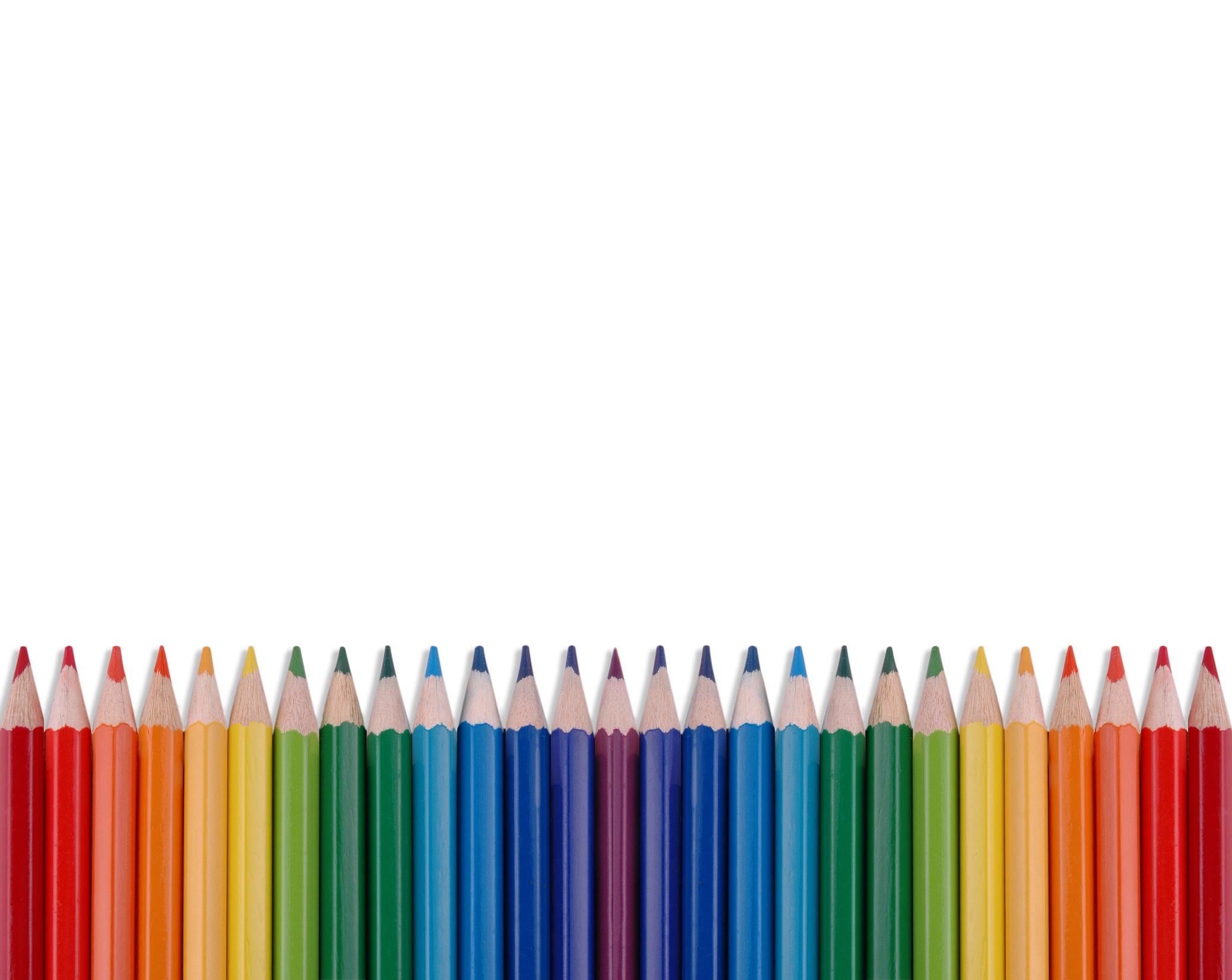 5
Tài Khoản Đầu Tư Vào Học Sinh
Mục đích của Tài Khoản Đầu Tư Vào Học Sinh là gì?
Đáp ứng nhu cầu sức khỏe tinh thần và hành vi của học sinh.
Tăng thành tích học tập và giảm chênh lệch trong học tập đối với:
Học sinh da màu; 
Học sinh khuyết tật; 
Học sinh song ngữ; và 
Học sinh nghèo, vô gia cư và được nuôi dưỡng tạm thời; và những học sinh khác đã từng gặp sự chênh lệch trong các trường học của chúng ta.
6
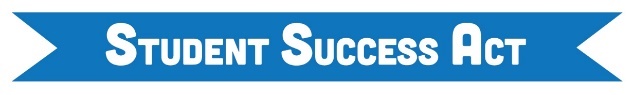 6
Trình Tự Thời Gian
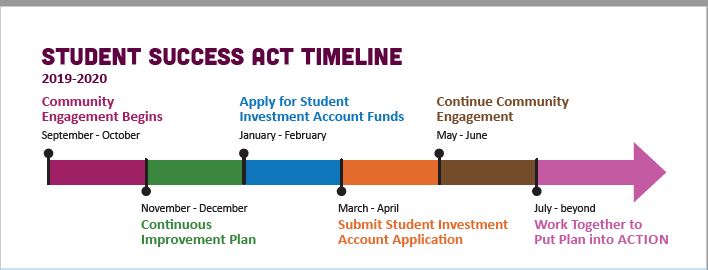 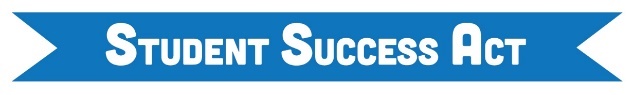 7
7
Chúng Ta Chi Tiền Mới Như Thế Nào?
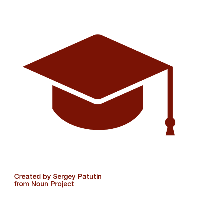 Nền giáo dục toàn diện
4 mục dành cho Tài Khoản Đầu Tư Vào Học Sinh 
Là một phần của việc nhận tiền cho Tài Khoản Đầu Tư Vào Học Sinh cho học khu của chúng ta, chúng ta phải xác định các nhu cầu và ưu tiên ở địa phương của chúng ta và phát triển một kế hoạch để chi tiêu các nguồn tiền mới trong bất kỳ hoặc tất cả bốn mục này.
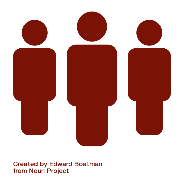 Số học sinh trong lớp
Thời gian giảng dạy
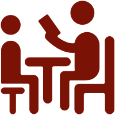 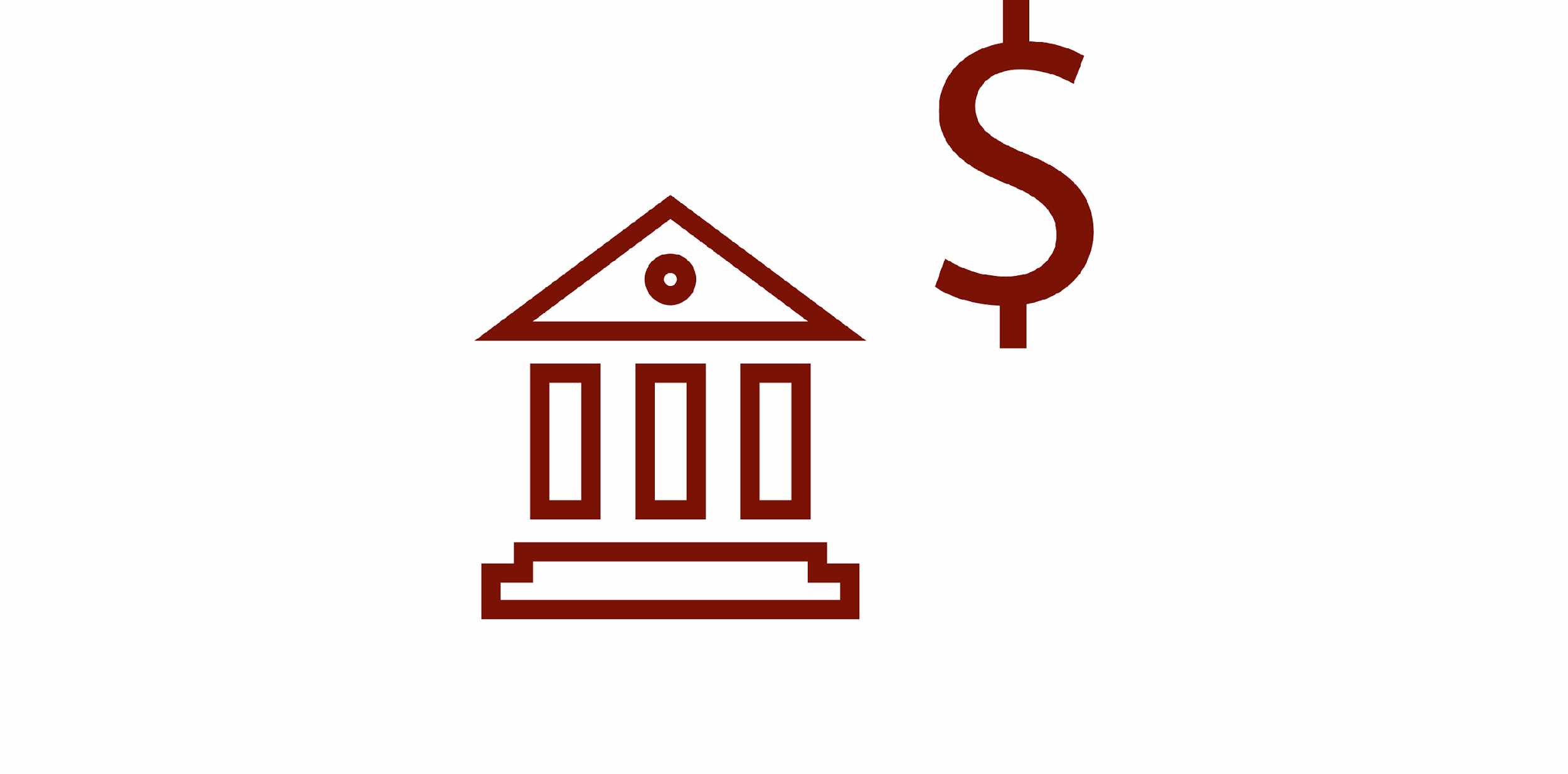 Sức khoẻ và An toàn
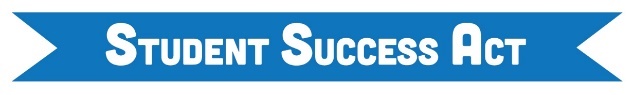 8
8
5 Lĩnh Vực Cần Đóng Góp Ý Kiến
Giảm chênh lệch trong học tập (chênh lệch về kết quả học tập giữa các nhóm học sinh khác nhau)
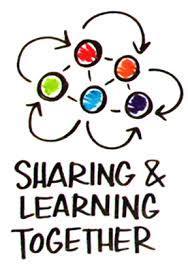 1
2
Đáp ứng nhu cầu về sức khoẻ tinh thần và hành vi của học sinh
3
Cung cấp việc tiếp cận đến các khoá học
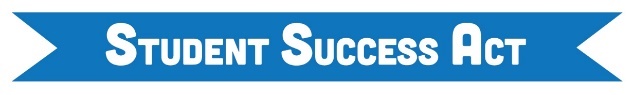 9
9
5 Lĩnh Vực Cần Đóng Góp Ý Kiến
4
Cho phép giáo viên và nhân viên có đủ thời gian để:
Cộng tác với các giáo viên và nhân viên khác.
Đánh giá dữ liệu về cấp lớp, tình trạng vắng mặt và kỷ luật của học sinh, dựa trên khóa học và cấp lớp.
Phát triển chiến lược để đảm bảo rằng những học sinh học kém tập trung học để tốt nghiệp.
5
Thiết lập và tăng cường các mối quan hệ đối tác
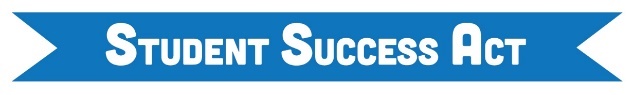 10
10
Buổi Nói Chuyện Riêng (mẫu)
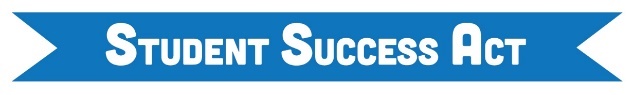 11
11
Các Bước Kế Tiếp
[customize this slide with your district’s next steps]
Vui lòng gửi ý kiến, phản hồi hoặc câu hỏi thêm cho: XXXX@schooldistrict.com 

Ghi nhớ ngày: [how will the conversation continue]
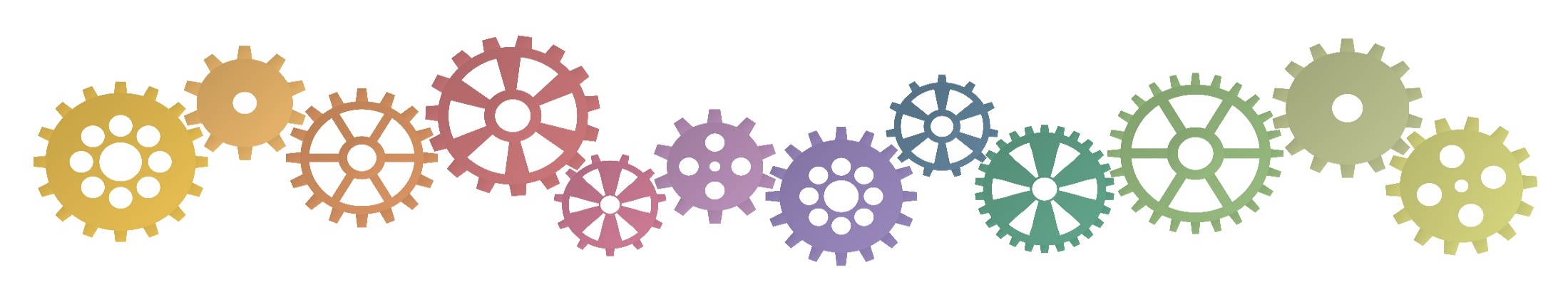 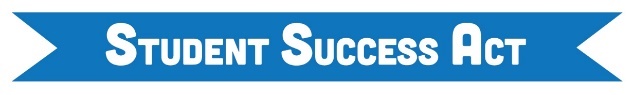 12
12
Cảm Ơn Quý Vị!
Học Sinh của Chúng Ta. Thành Công của Chúng Ta







[Customize with Your School District Contact Information]
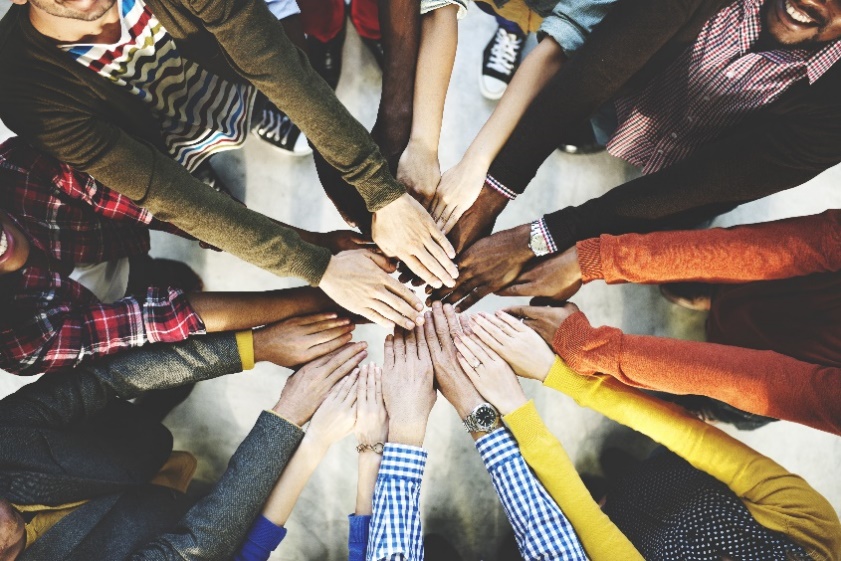 13
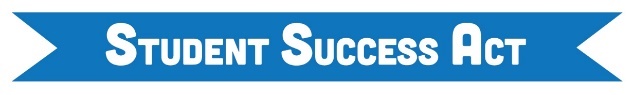 13